Angular momenta operators
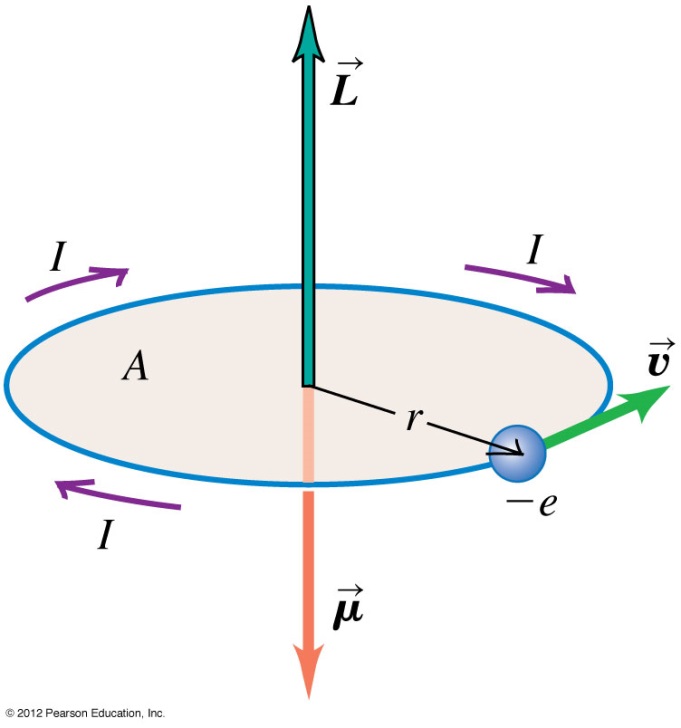 兩物理量若不能同時精準測量，那兩個量的不準度就不能同時為零。
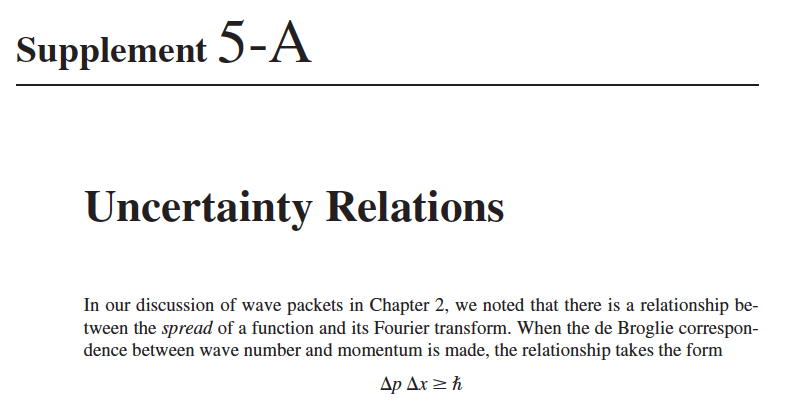 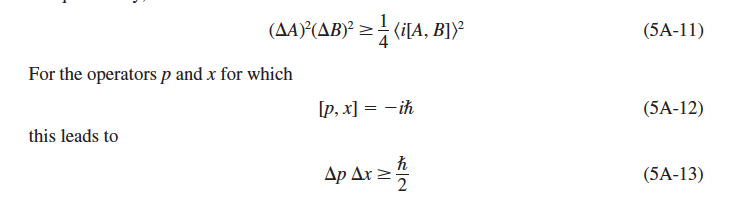 兩個物理量是否對易 commute，關係重大！
動量與位置就不能同時精準測量！
測量要得到完全確定結果，要在本徵態！
因此，動量與位置沒有共同的本徵態！
兩個物理量能否同時精確測量，真的就由它們是否對易決定！
這兩物理量不能同時精準測量。
這兩物理量能同時精準測量。
它們沒有共同的本徵態。
它們有共同的本徵態！
動能與動量可以同時精準測量。
一般來說，若無簡併，一個本徵值對應一個本徵態，或相差一係數乘積。
A
B
A
A
B
A
現在我們正式由一維進入三維：
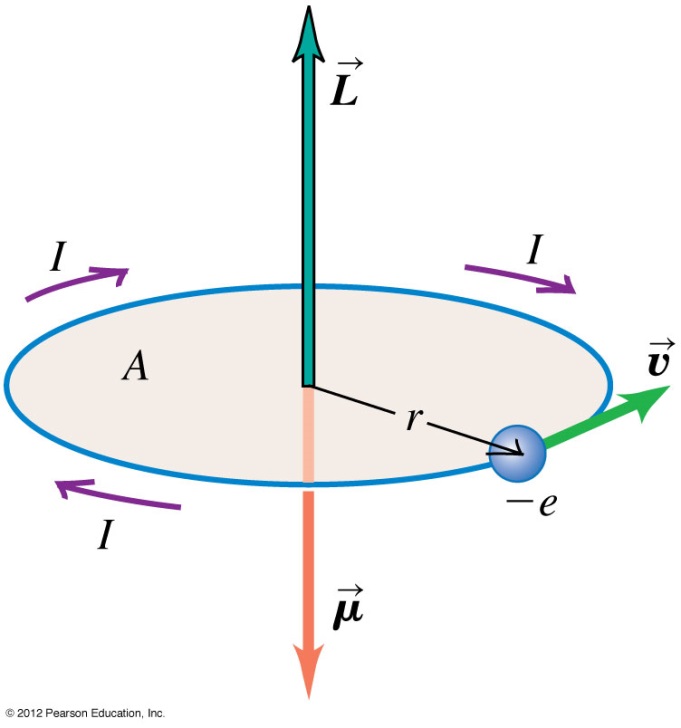 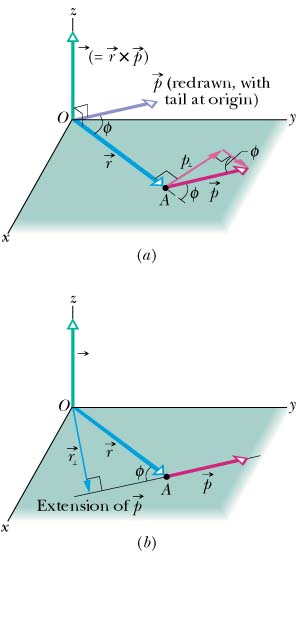 力矩等於角動量的變化率。
一個粒子的角動量
若是帶電粒子，其磁偶極矩會與角動量成正比
量磁偶極矩就是量角動量！
假設三度空間，動量算子依舊可以以空間座標微分代表！
那麼不同方向位置與動量就是對易的了。例如：
角動量算子
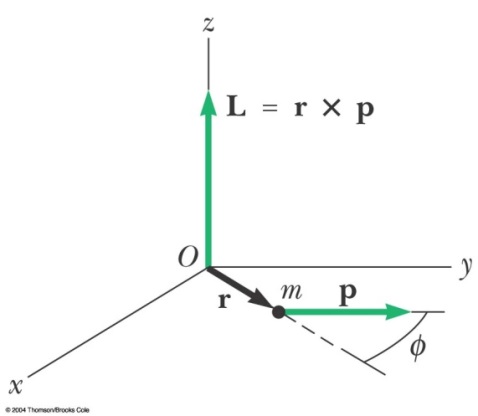 量子角動量的定義非常清楚！
此量與粒子的位置變化相關，將稱為Orbital 軌道角動量算子。
角動量算子
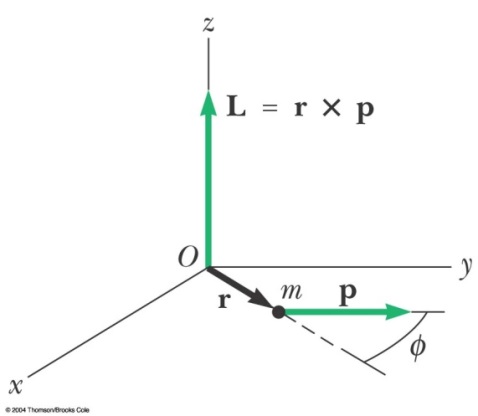 其餘都對易！
計算角動量分量彼此的對易子：
同時：
角動量任兩個分量都不能同時測量。
同理：
可證：
任何有資格稱為角動量的矩陣代表都必須滿足此式，包括自旋角動量。
角動量任兩個分量都不對易。
Spherical Harmonics
以上角動量分量與大小的對易關係竟然可以讓我們決定可能的本徵值！
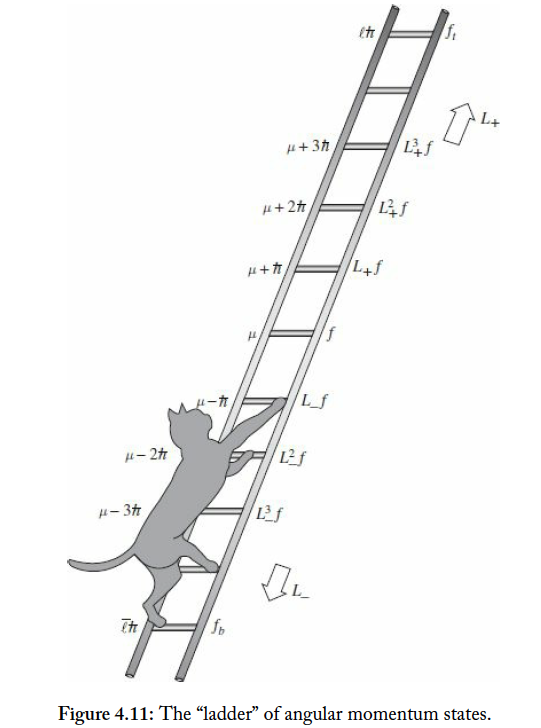 上式可以簡化為：
因此：
同理：
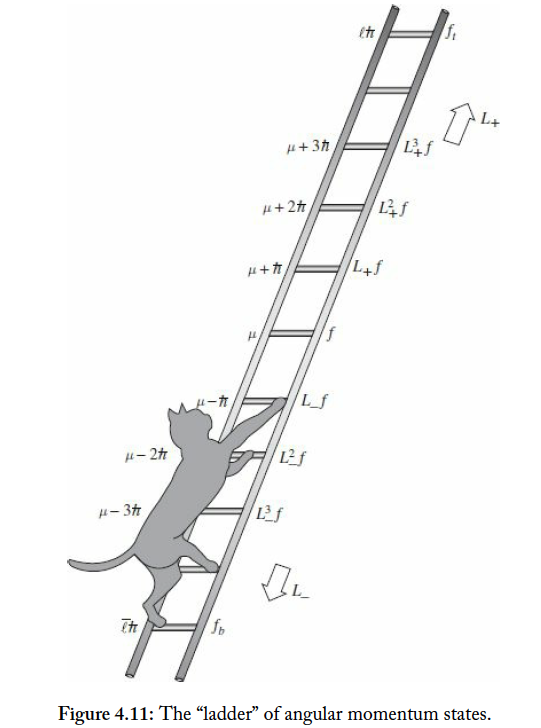 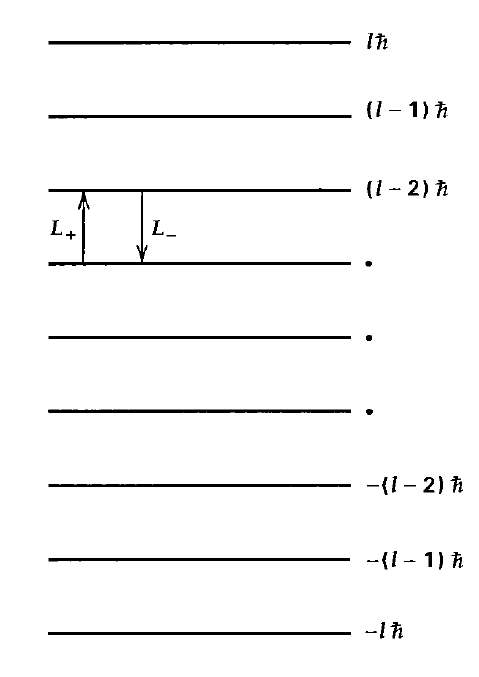 前一頁已經得到：
兩式要同時成立，唯一可能：
因此：
而且：
階梯有最高階、也有最低階！
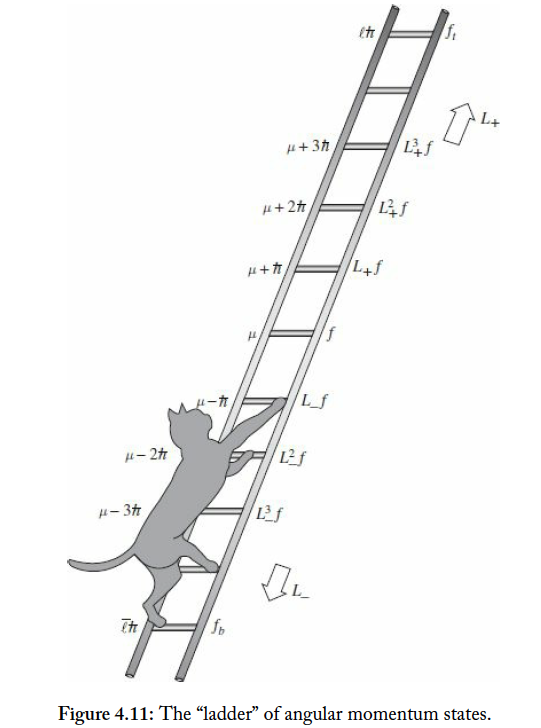 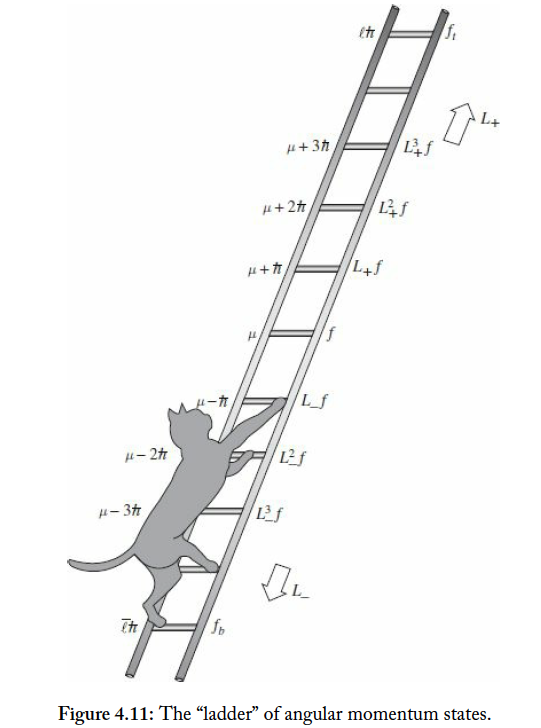 並以它們為基底組成線性空間，會是非常有用的。
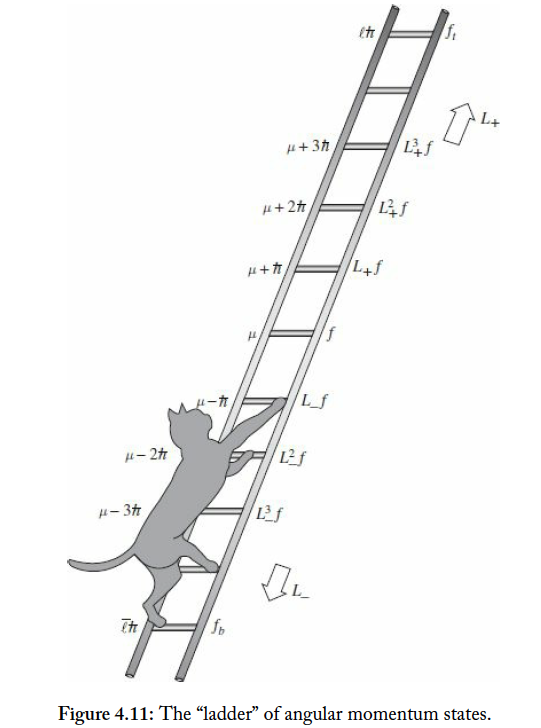 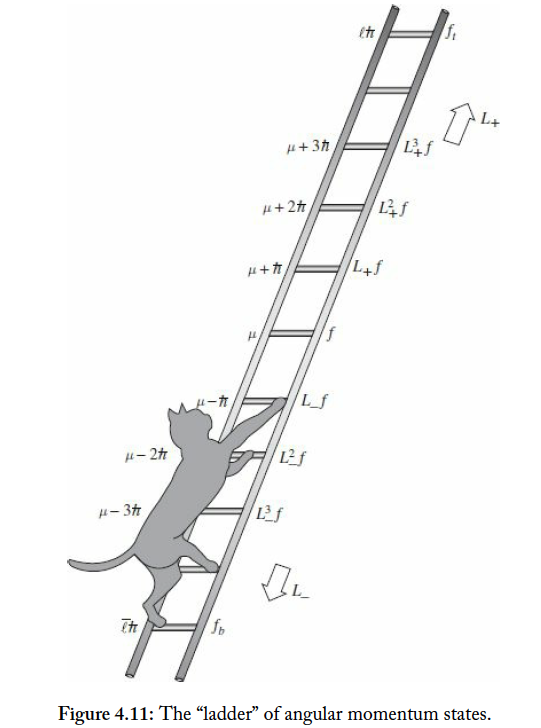 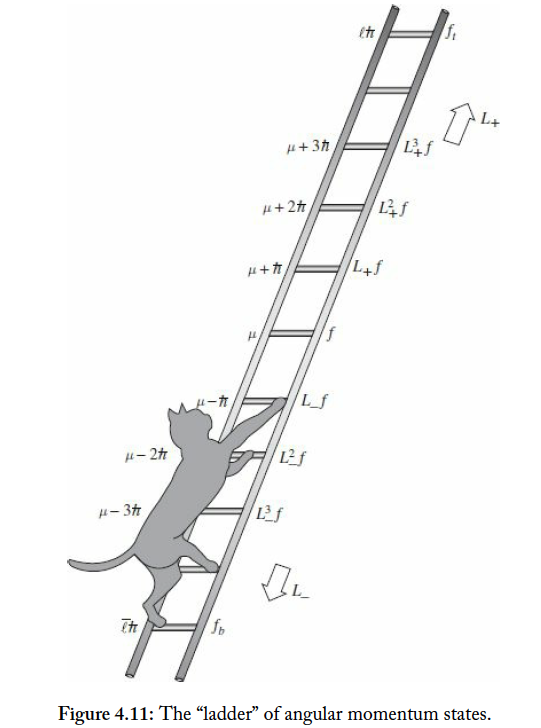 因此：
同理：
這兩個公式雖然複雜，卻非常有用。
可以計算期望值。
練習：計算
練習：計算
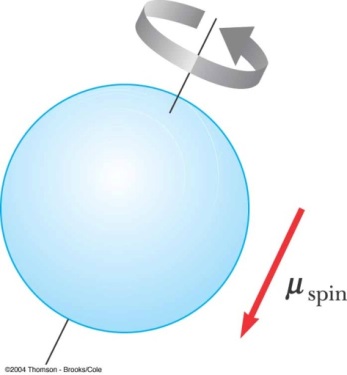 取為基底，算子的作用將基底變換為另一基底或零。這是二維空間的線性變換。
若以兩個基底行向量代表此兩個本徵態，算子應該可以視為矩陣：
角動量算子運作於ket得到一ket，可看成矩陣乘上行向量，得到一個行向量。
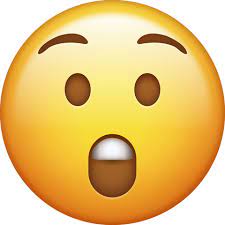 算子在這裡其實就是矩陣！
量子算子operator對狀態state的運算operation，就可以以矩陣乘法來理解！
角動量算子運作於ket得到一ket，可看成矩陣乘上行向量，得到一個行向量。
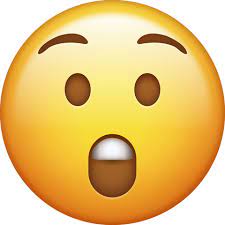 量子算子operator對狀態state的運算，似乎可以完全以矩陣乘法來理解！
我們可以用矩陣來算期望值！
角動量算子運作於ket得到一ket，就是矩陣乘上行向量，得到一個行向量。
一個ket與bra的內積，行向量transpose轉置的列向量，乘上行向量。
這是線性代數內積的標準寫法。
這與之前的結果完全吻合。
對於軌道角動量：
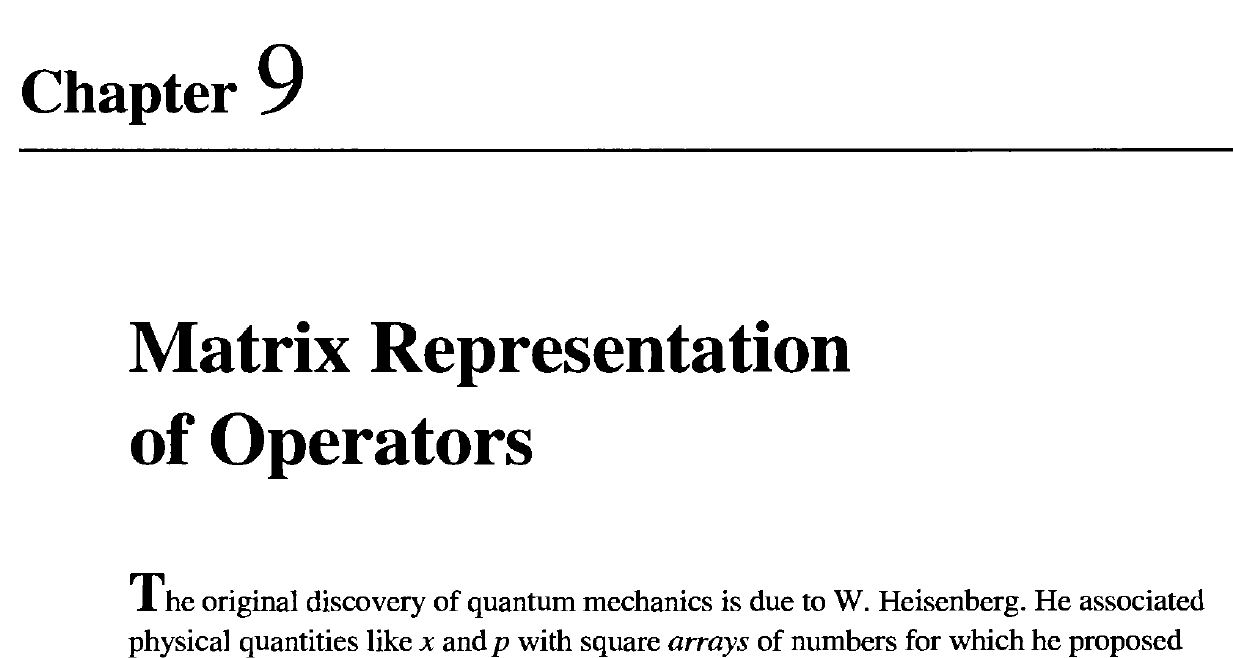 Triplet 3
這三個態構成一個三維線性空間的基底。
一般狀態會是基底的線性疊加。
可以猜得到：
Singlet
Doublet 2
Triplet 3
對於軌道角動量：
軌道角動量的表示式，顯示這些算子是作用於一般的三度空間之中：
參考課本7-3 Spherical Harmonics。
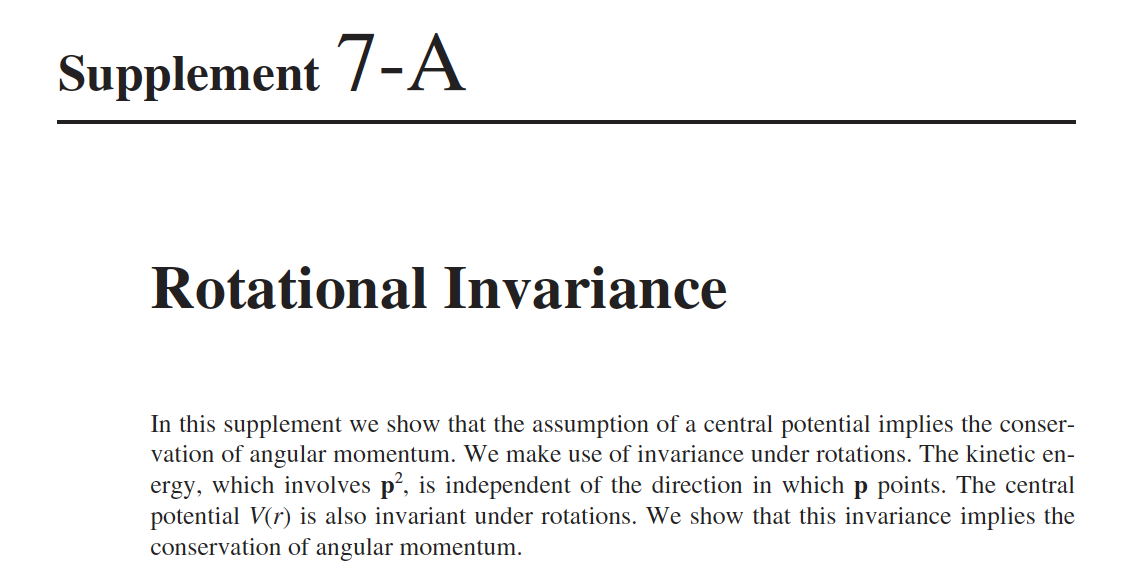 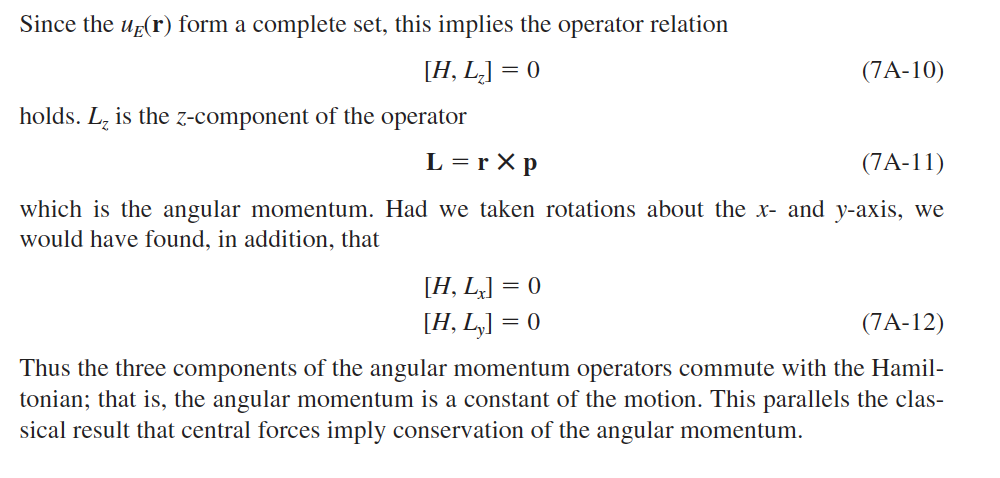 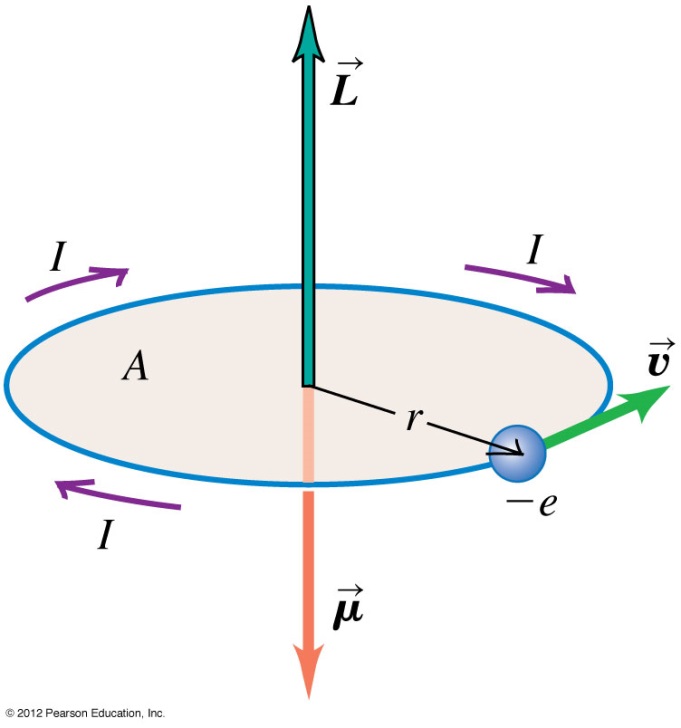 磁偶極矩與角動量成正比
假設此古典的公式對量子力學電子也成立！
有角動量的帶電粒子是一個磁偶極！
量測磁偶極矩就是量測角動量！
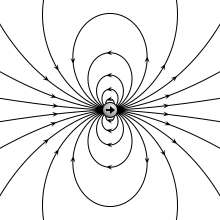 電偶極周圍的電場
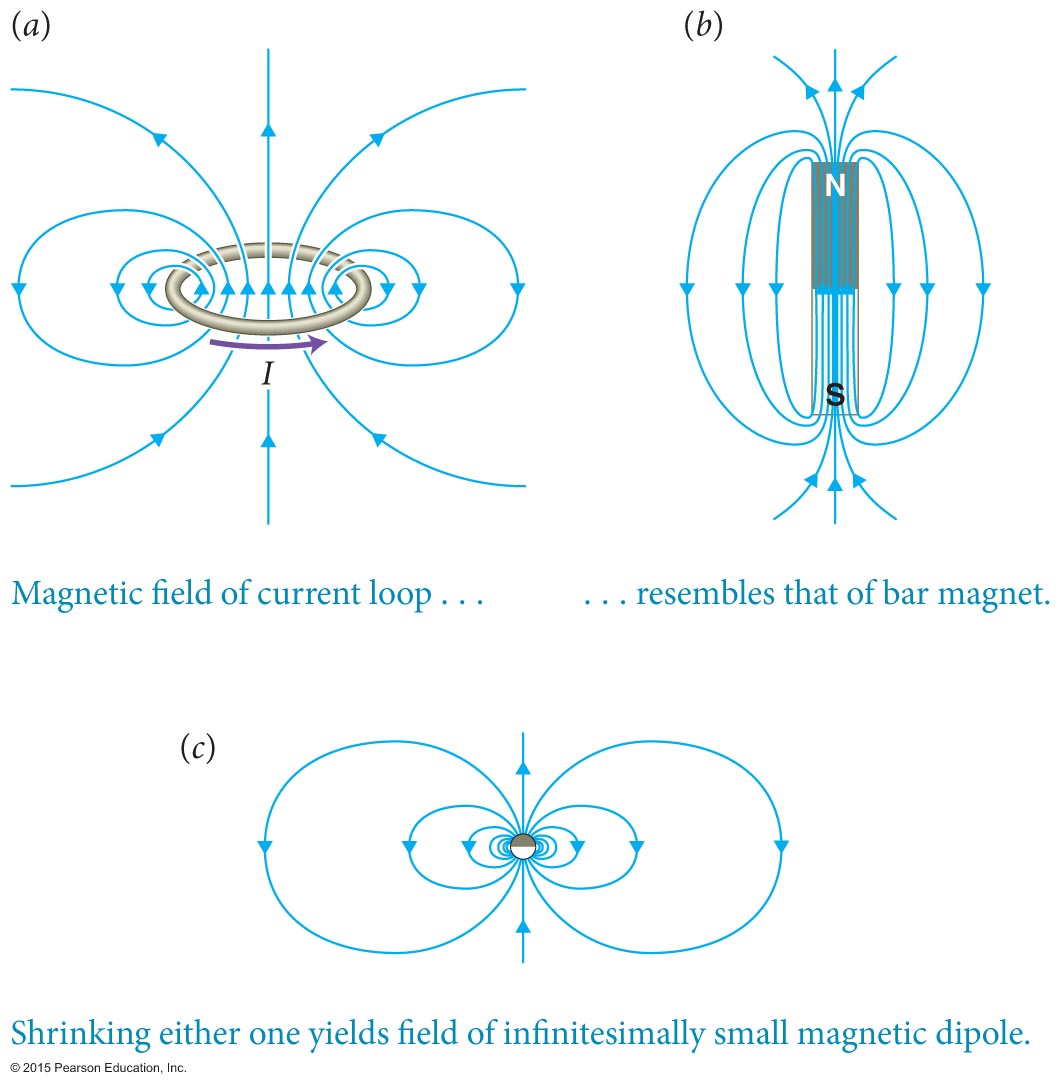 磁偶極在均勻磁場中所受的磁效應
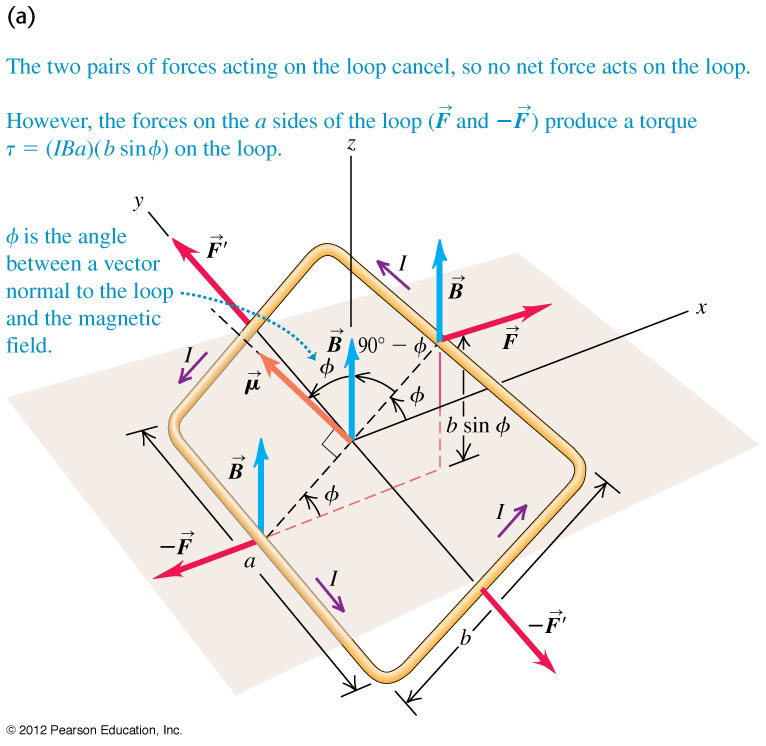 受力為零，力矩不為零：
所受力矩只由磁偶極矩向量決定。
力矩會推動磁偶極至平行磁場的方向！
在磁場中，磁偶極會趨向與磁場同向！
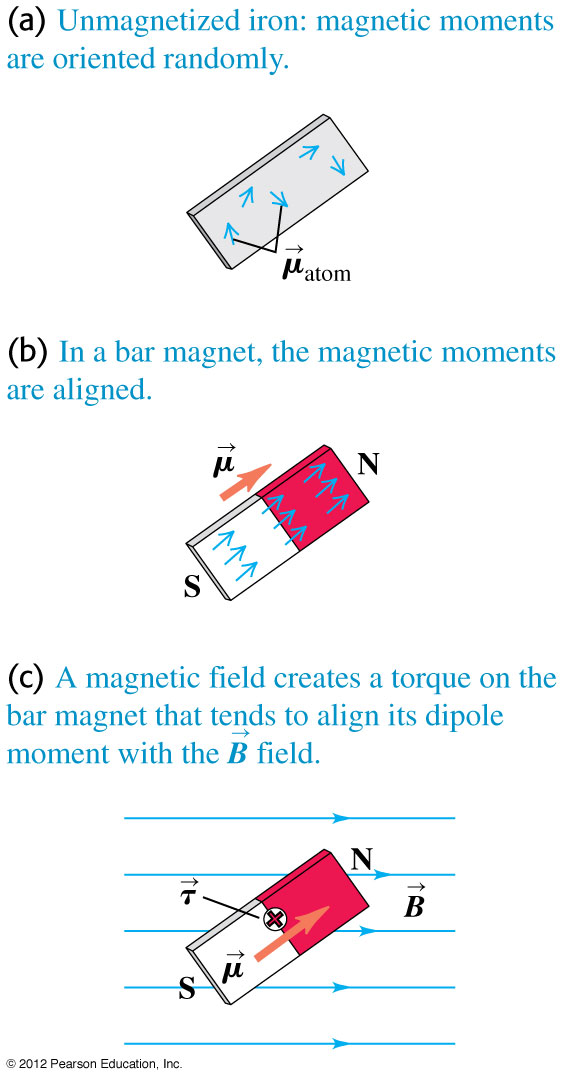 這就是為什麼可以以磁鐵指向來定義磁場方向
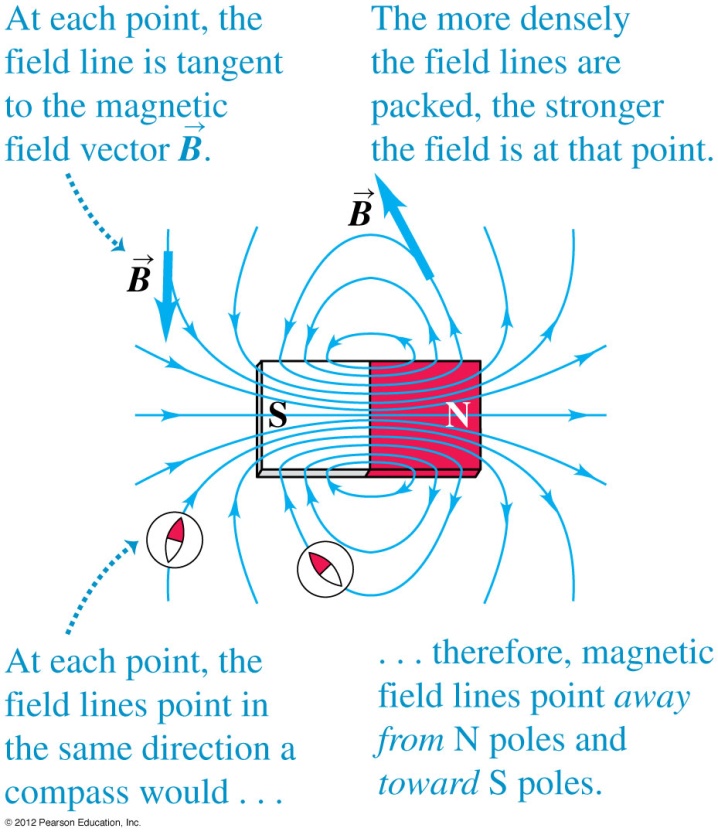 角度改變時，此力矩會做功，
我們可以用位能來討論磁場中的磁偶極：
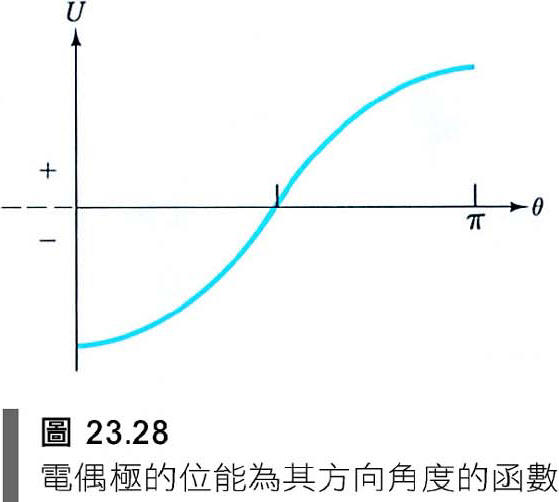 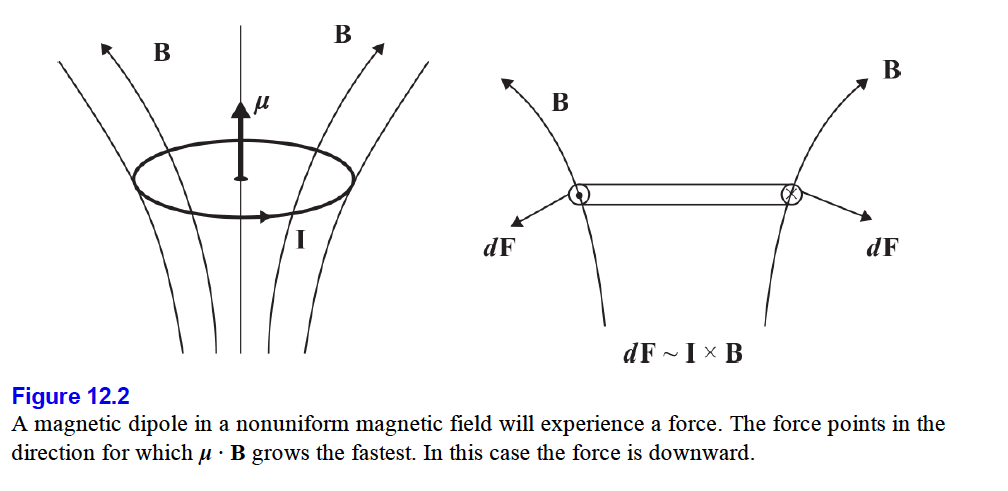 此式在不均勻磁場中也成立。此時磁偶極會受一個力。
角動量量子化，因此磁偶極矩也是量子化！
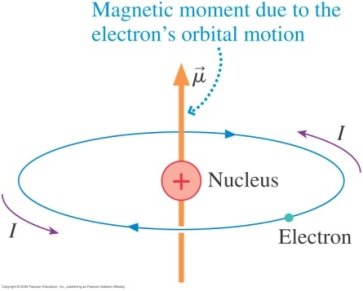 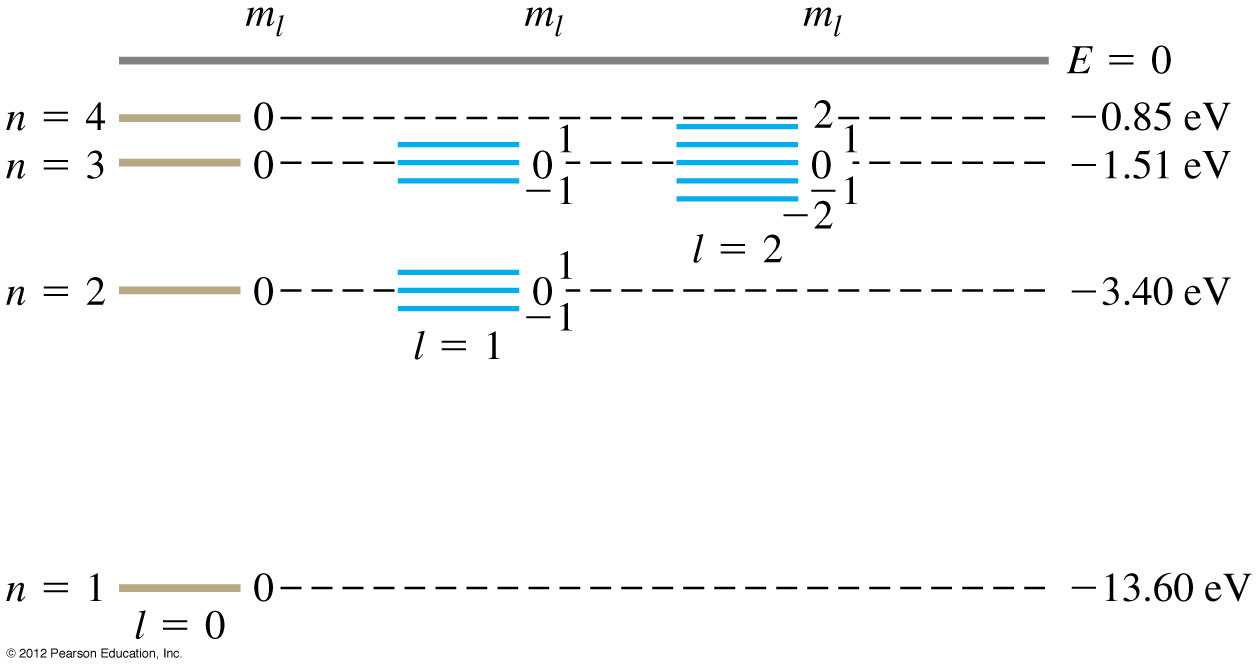 Zeeman Effect 外加磁場後原子光譜的分裂
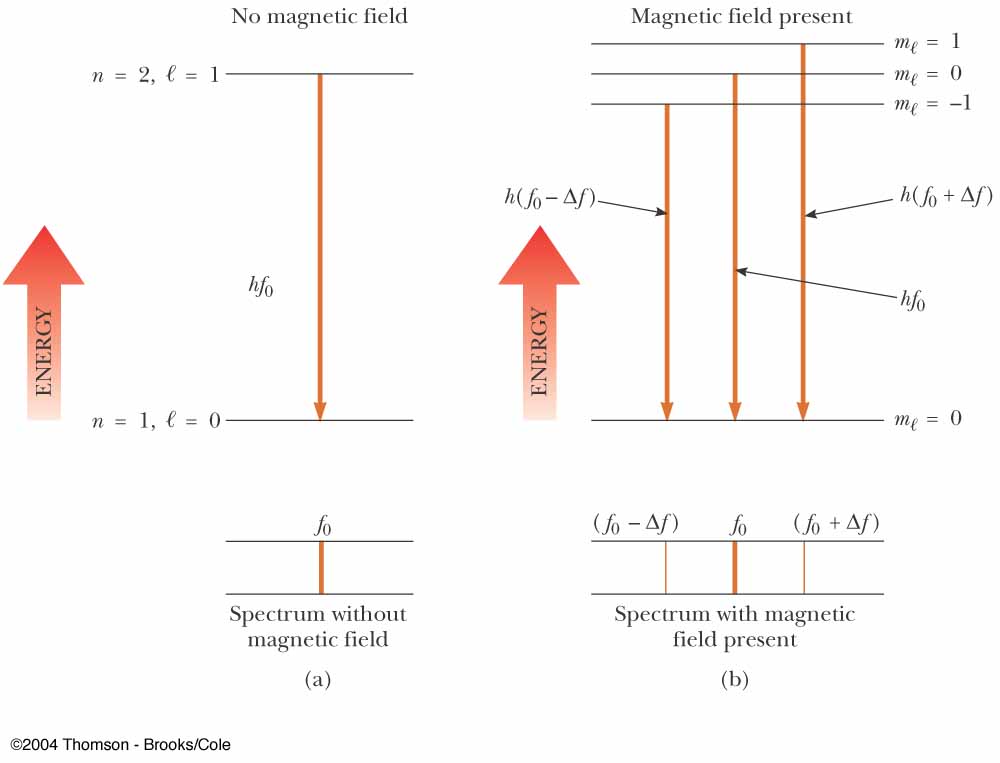 Triplet 3
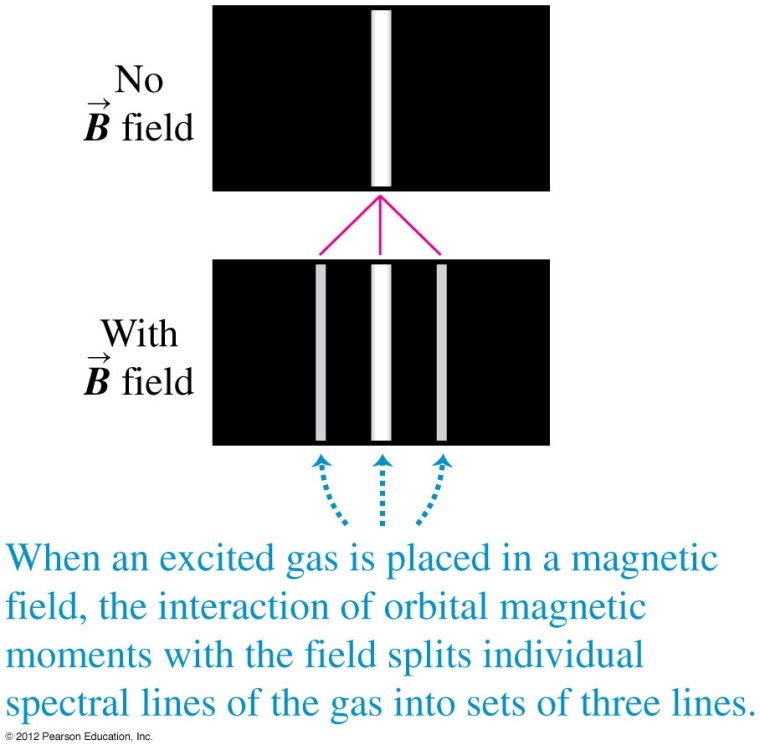 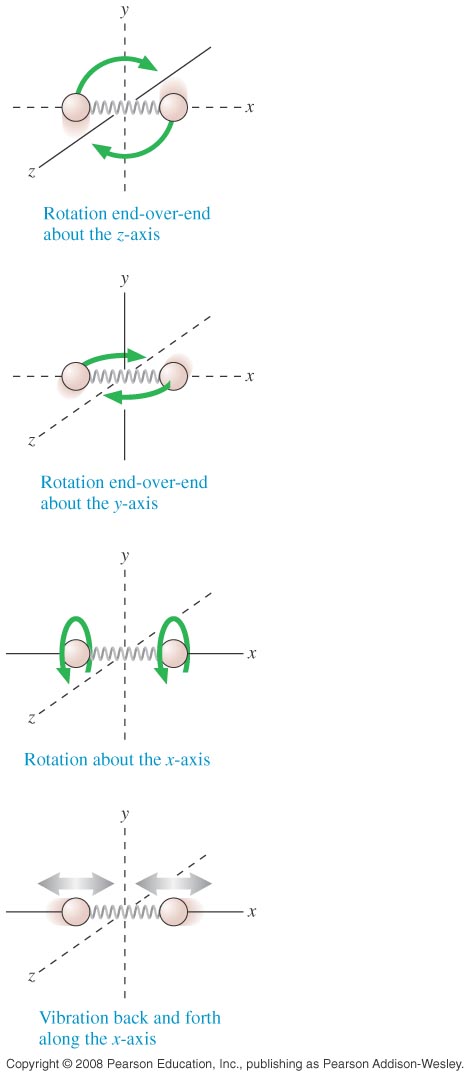 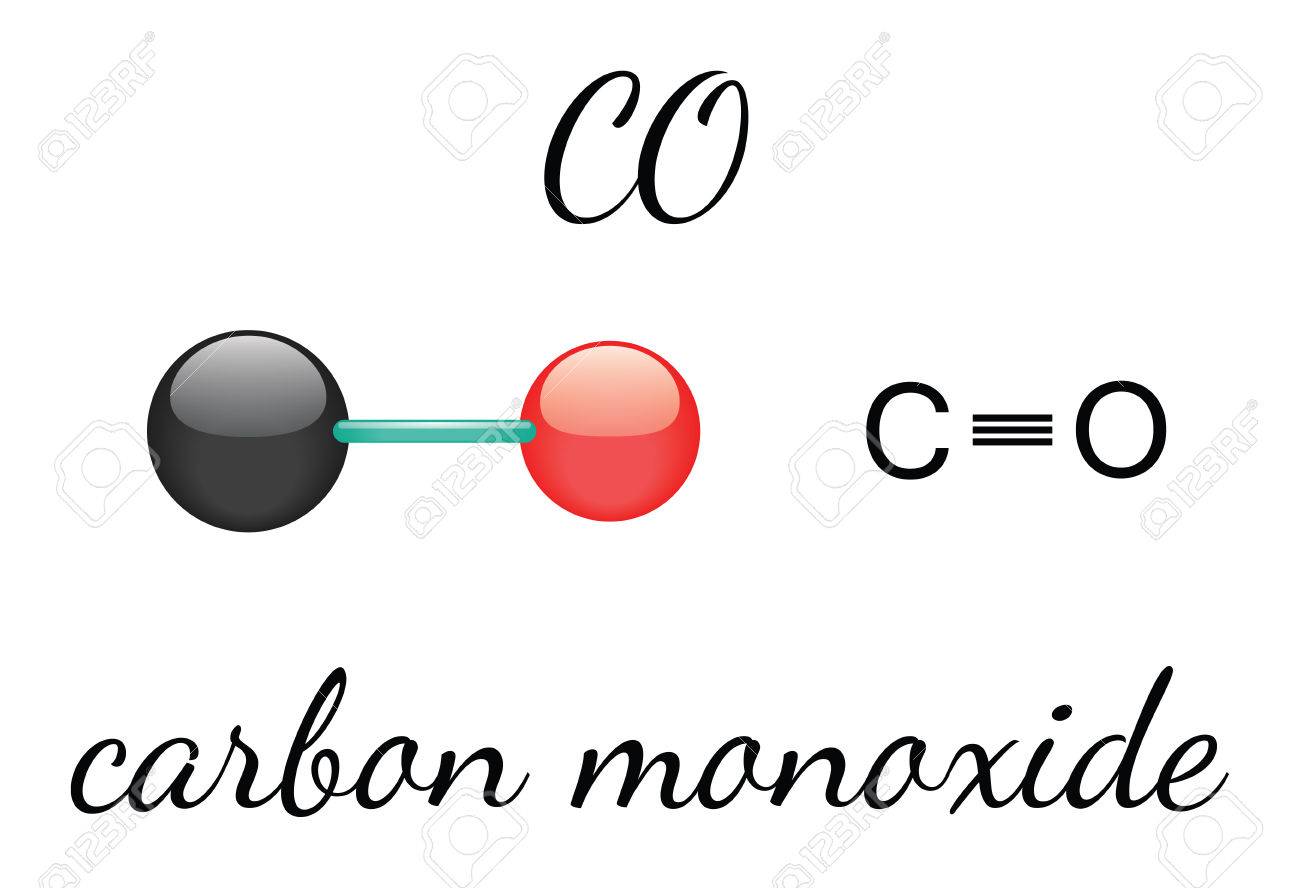 考慮雙原子分子，例如CO：
已知
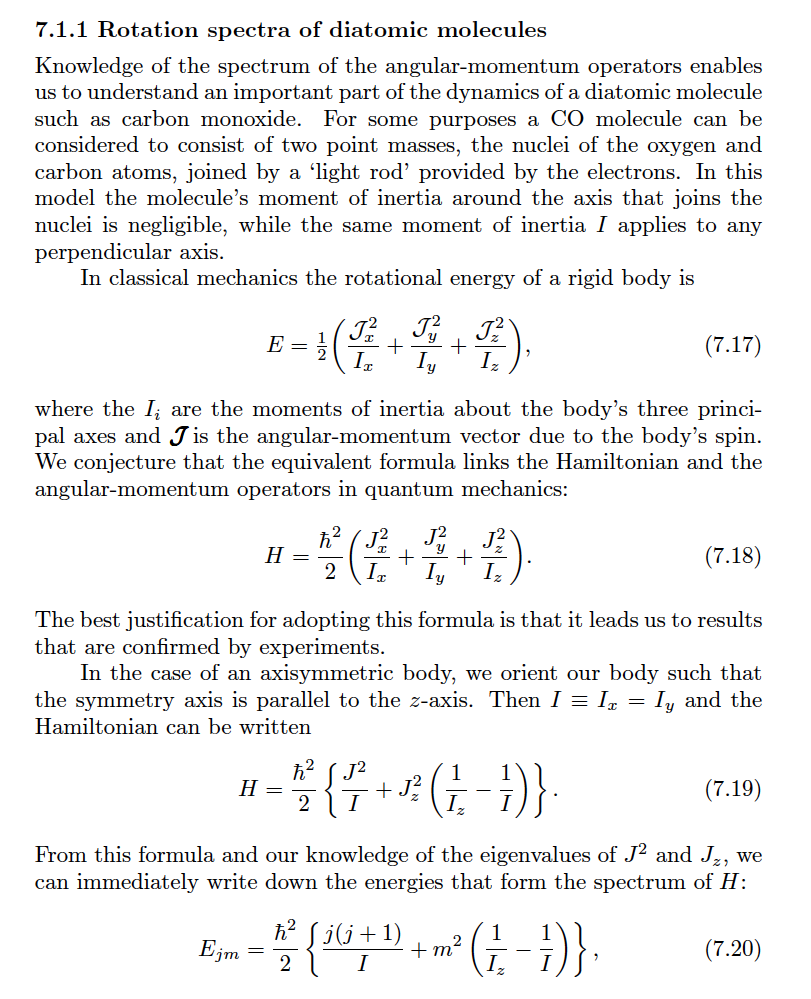 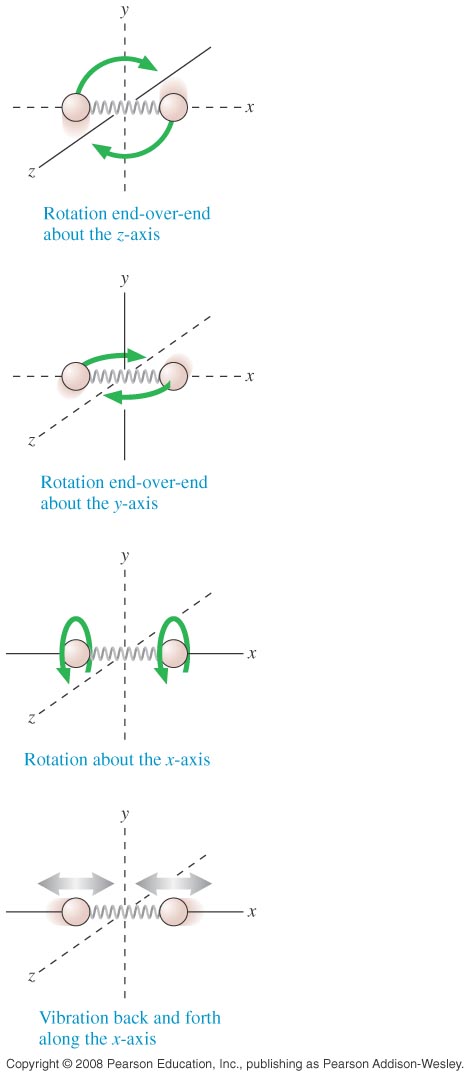 這些能階將永遠無法激發！
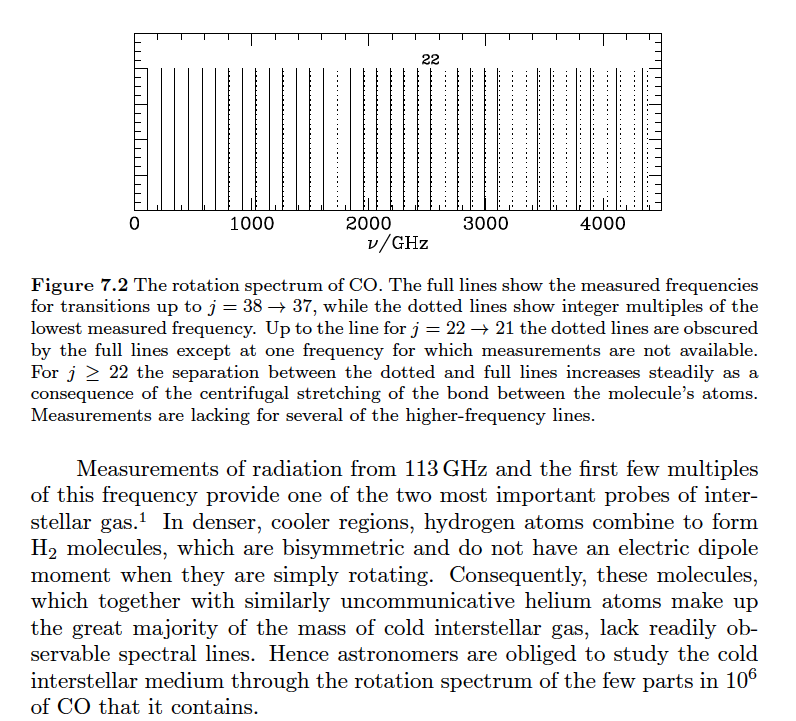 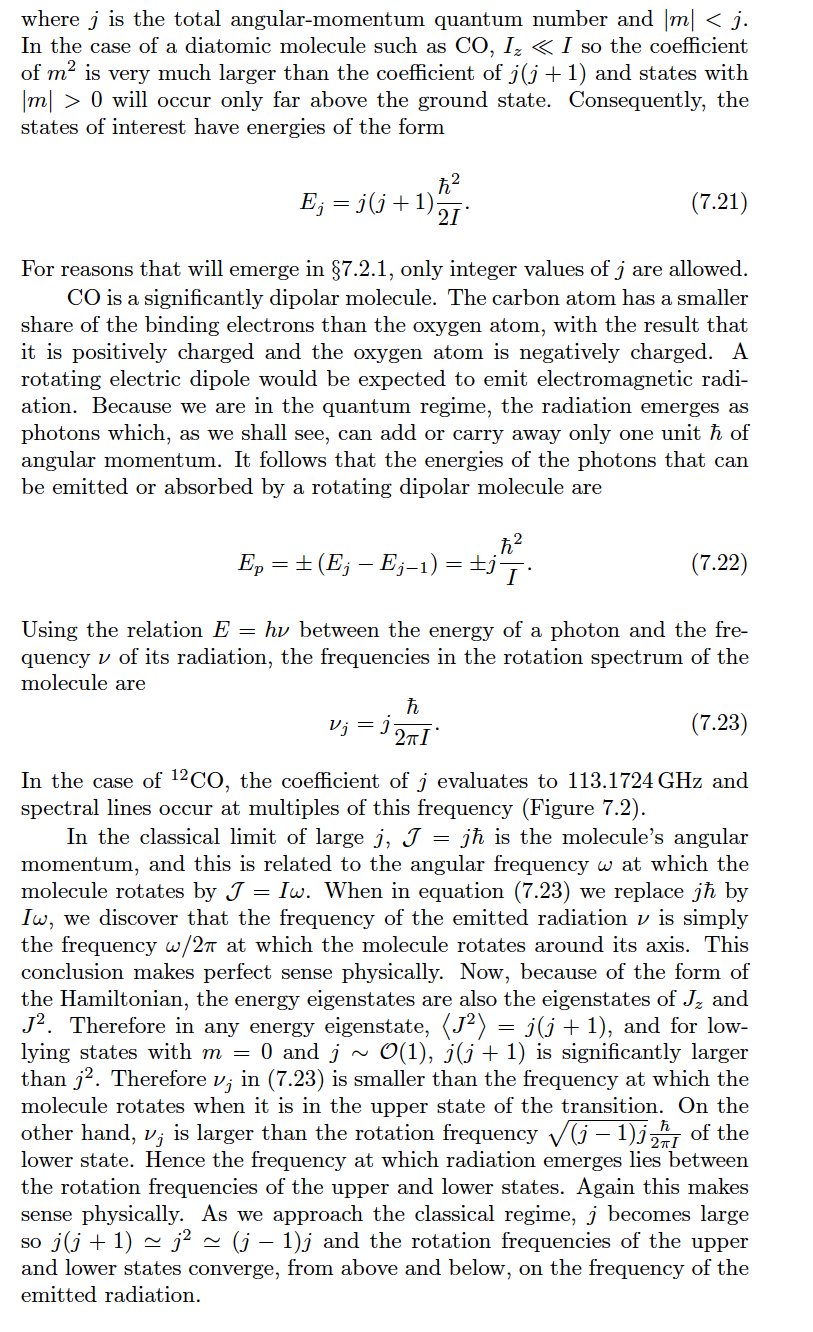 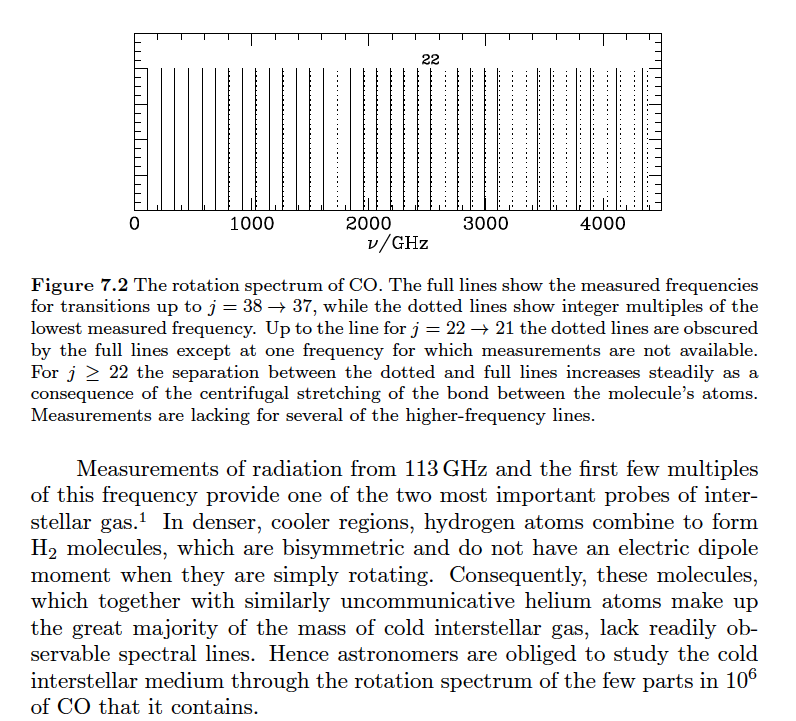 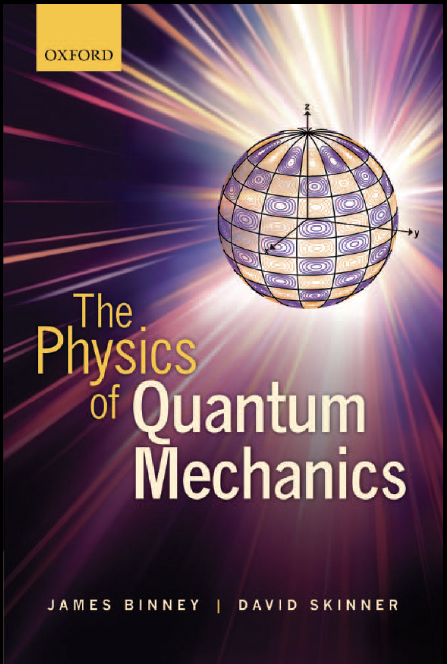 以這些本徵態為基底建立線性空間。
所有角動量算子在這個空間的作用為線性變換，就可以矩陣表示：
讓我們以自旋為例：
Stern-Gerlach Experiment  1922
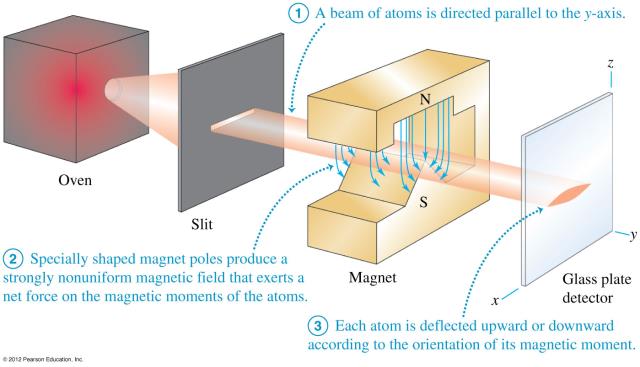 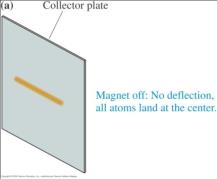 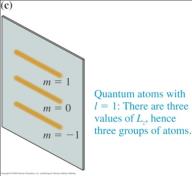 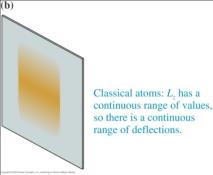 將軌道角動量為零的原子蒸氣(銀原子或後來用的氫原子)，射入不均勻磁場！
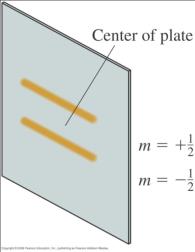 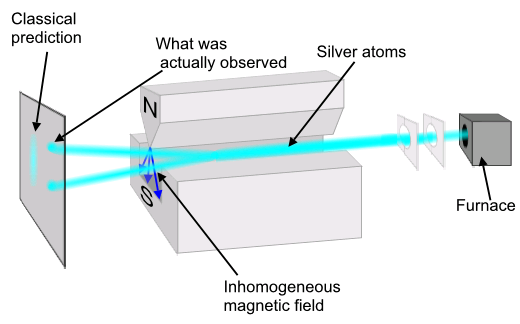 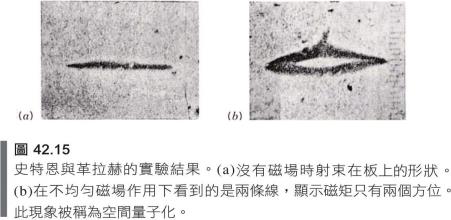 但的確量到氫原子有磁偶極矩，因此有角動量。
此角動量非常異乎尋常，只有兩種可能的狀態！
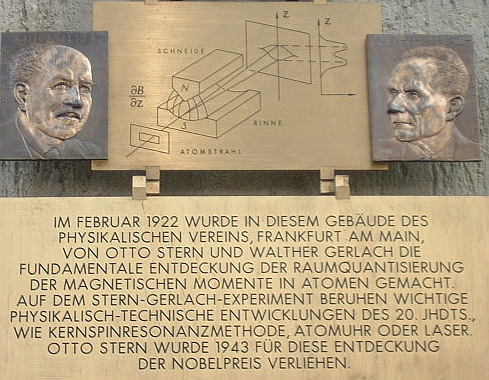 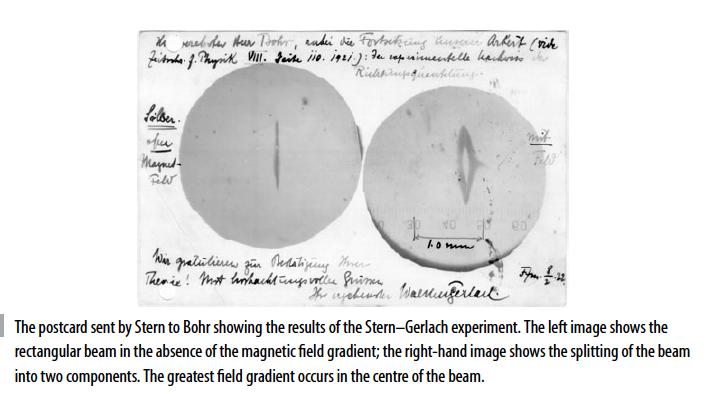 A plaque at the Frankfurt institute commemorating the experiment 1922
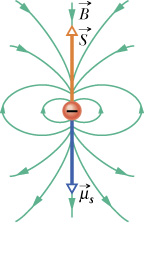 帶電粒子自旋也會形成的磁偶極
但磁偶極矩與角動量的比例是軌道角動量的兩倍！
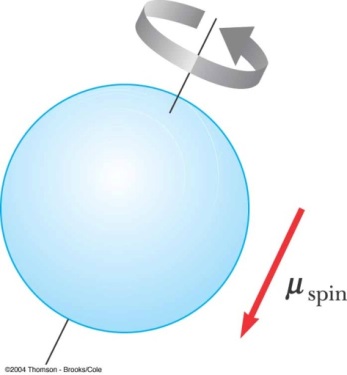 基態氫原子的電子處於1s，沒有軌道角動量！
實驗結果顯示：即使靜止時，電子也有角動量，稱為自旋 Spin。
只有兩個態，因此
注意:既然是靜止電子，自旋角動量就不再能寫成
但實驗顯示：對易關係還是對的：
量子場論證實是對的！
這兩個態構成一個二維線性空間的基底。這空間是獨立於波函數的空間的。
此線性空間就描述電子的自旋所有可能的狀態！
一般狀態會是基底的線性疊加，可以寫成一個行向量：
算子
對角上的矩陣元素就是對應的本徵值！
如此：
因此：
可以猜得到：
而
可以猜得到：
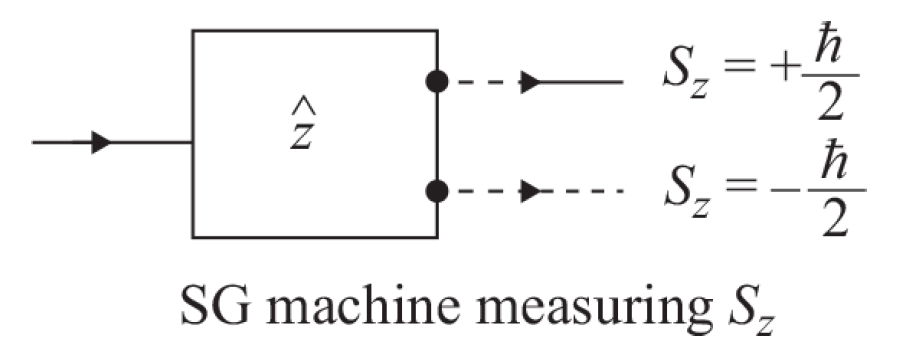 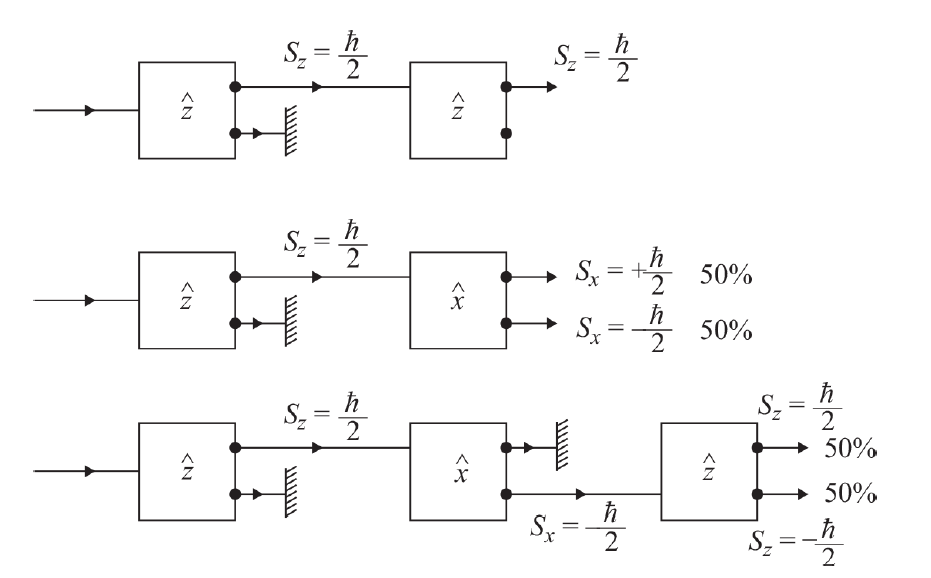 以上對自旋空間的討論，可以推廣到任意本徵態數目有限的情況。
有限的數目的本徵態就能形成完整基底：
兩狀態內積的計算：
量子狀態可以寫成行向量！向量的元素就是狀態與基底的內積。
兩個狀態的內積，可以寫成行向量與列向量的乘積！
算子與矩陣的關係也可以嚴格、有系統地得出：
將求和提到最外面：
前後兩項就是上一頁的狀態的行向量！
中間的量可以寫成矩陣！
組成矩陣的矩陣元可以以矩陣夾在兩個基底之間計算！
例如，自旋空間中的角動量矩陣就可以很系統性地寫下來：
以對應的矩陣元，算子還有一個很酷的寫法：
例如：
這個算子是將狀態中的自旋向上態，換成向下態，自旋向下換成向上：
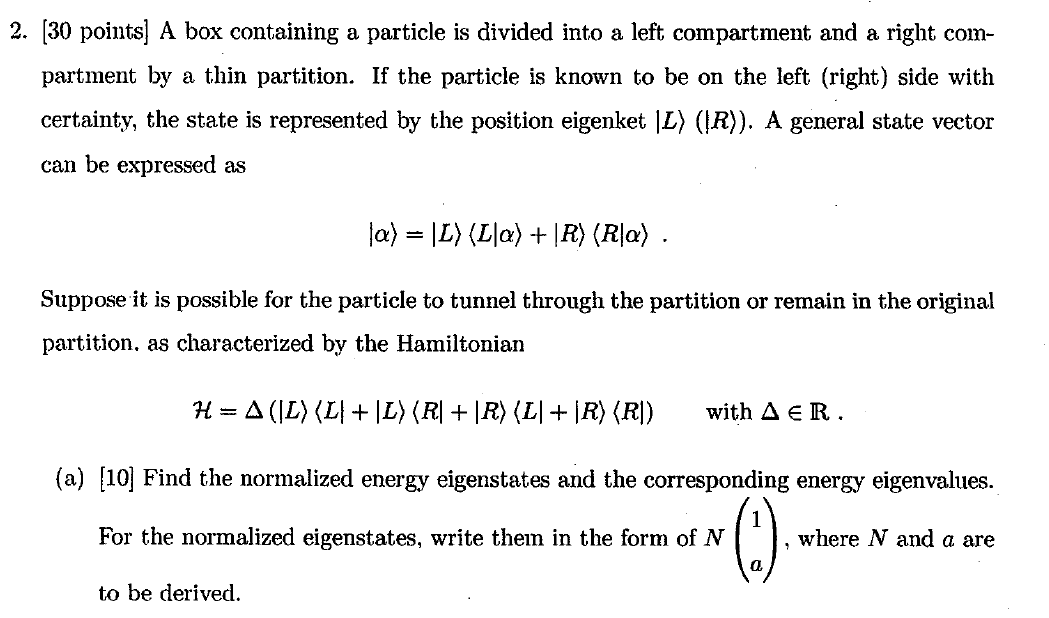 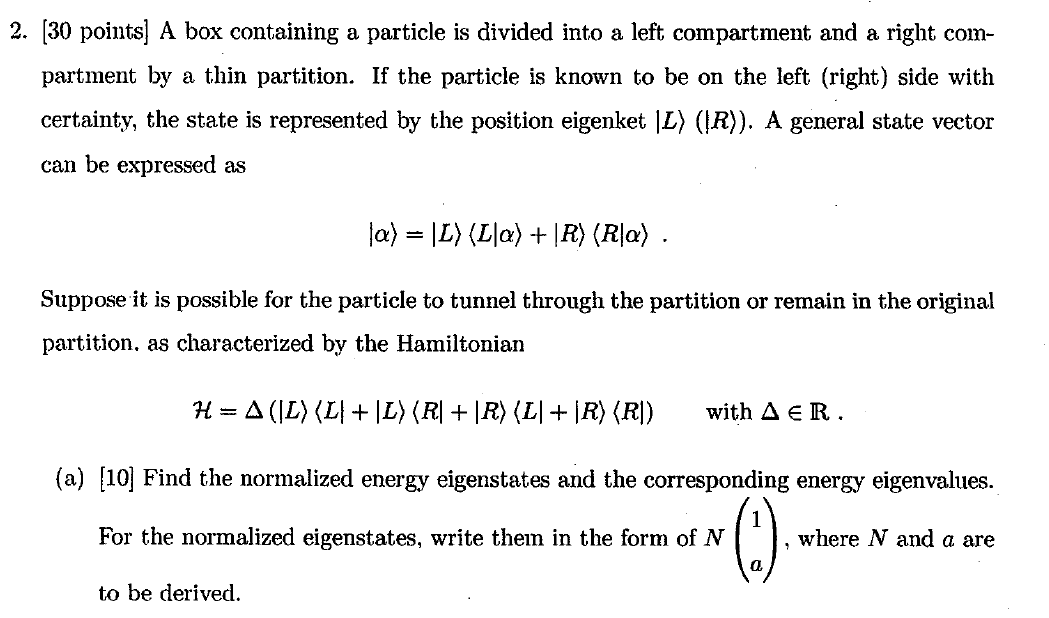 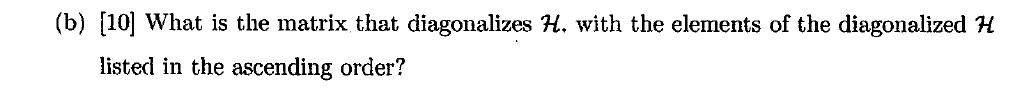 進階參考：還可以找到沿任意方向的角動量分量。
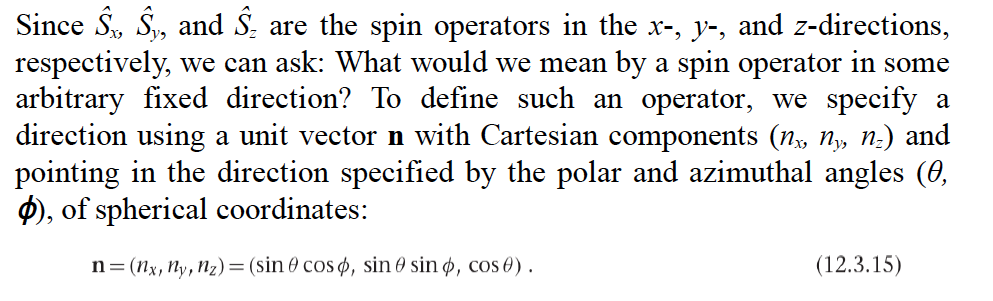 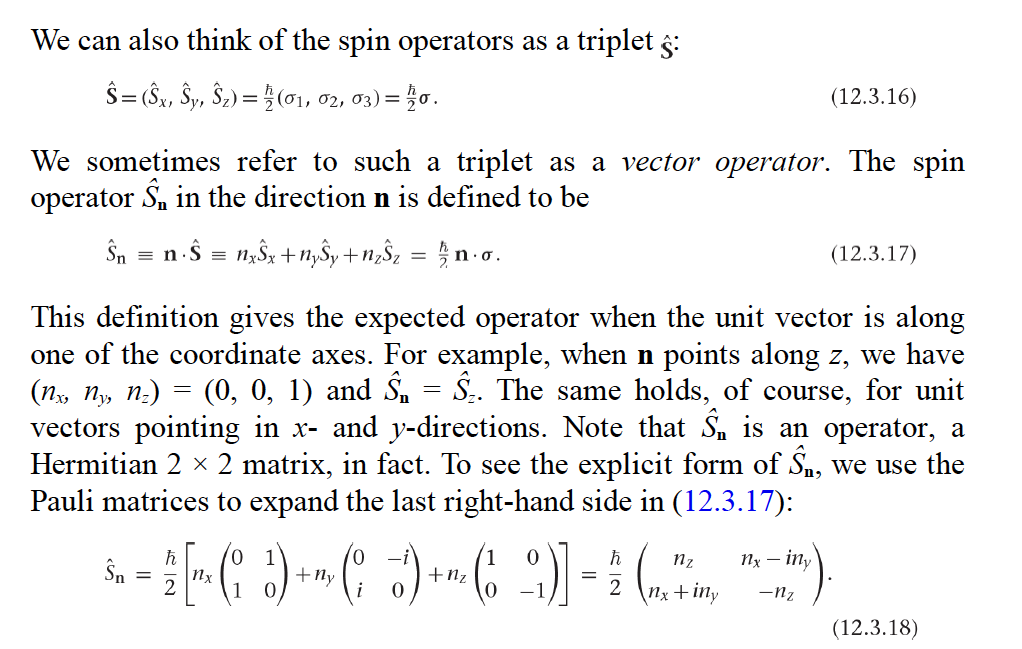 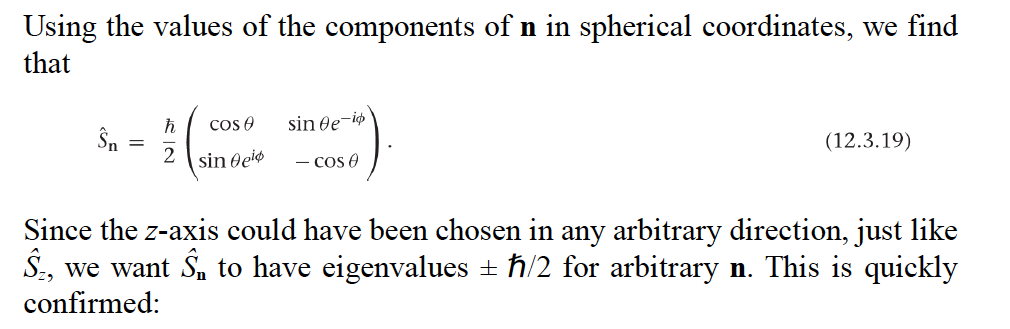 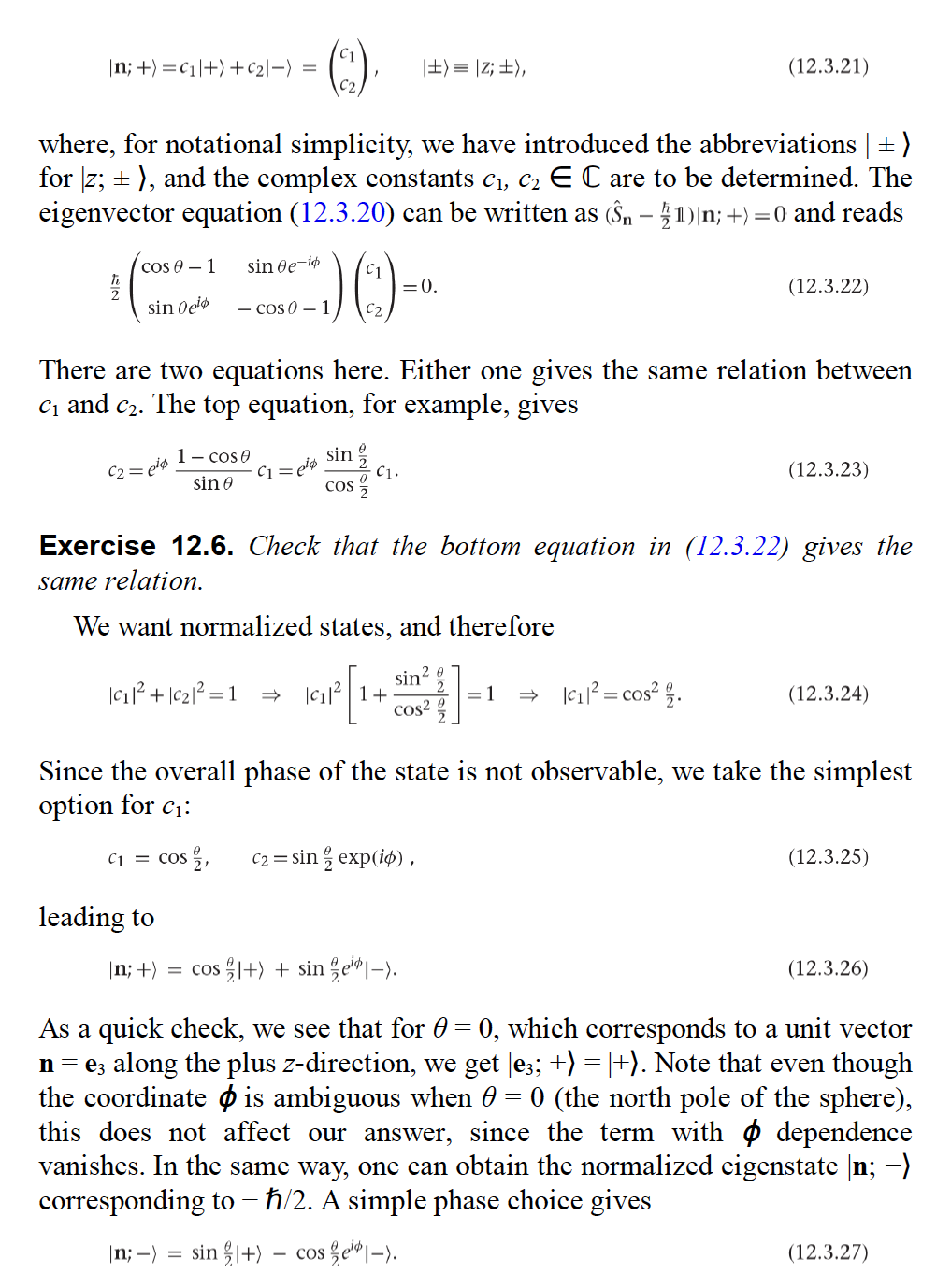 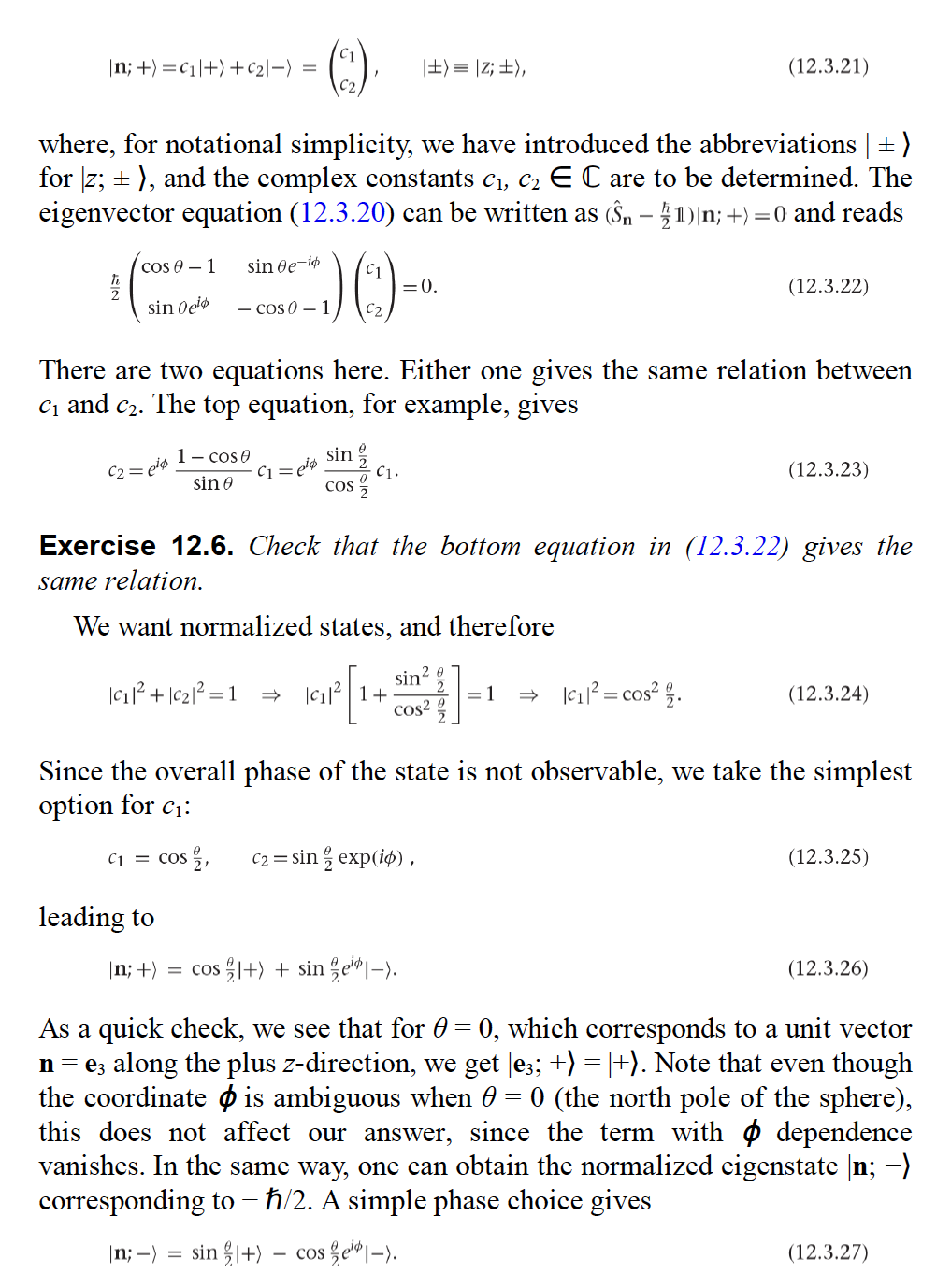 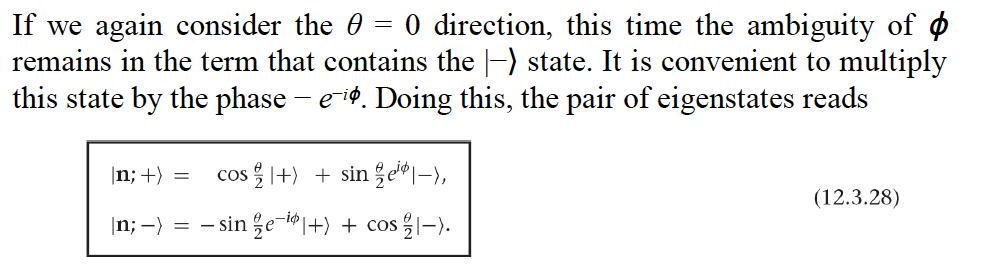